Addison’s Disease
Adrenal Insufficiency 
Sabrina Fisico, Ayesha Javed, Yumna Makda, Kritika Seth, Reda Siddiqui
OVERVIEW
Case Study
Introduction
Epidemiology
Signs and Symptoms 
Aetiology
Pathophysiology
Diagnosis
Treatment 
Prognosis and Management
[Speaker Notes: Extreme weakness, confusion, the chills, dizziness and low blood pressure - Addisonian crisis.]
What is Addison’s Disease (AD) ?
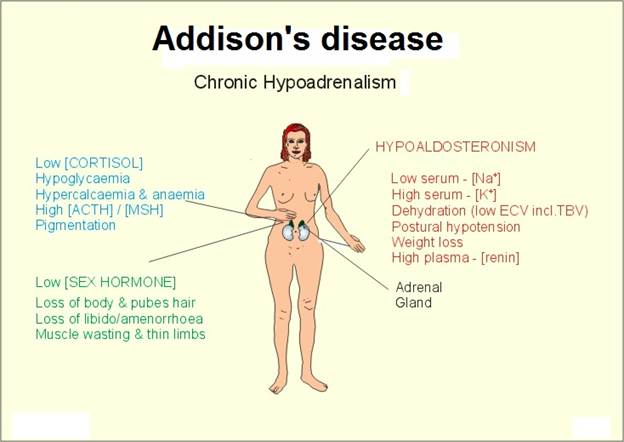 [Speaker Notes: Endocrine disorder - the adrenal glands do not produce enough of the hormones cortisol and in some cases aldosterone, due to the destruction or dysfunction of the adrenal cortex.]
CASE STUDY
“It is a story of iron-willed fortitude in mastering the difficulties of chronic illness … [his] collective health problems were not enough to deter him from running for president.”
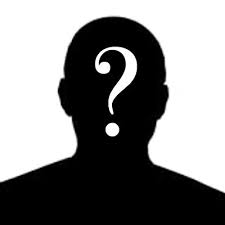 [Speaker Notes: https://www.theatlantic.com/magazine/archive/2013/08/the-medical-ordeals-of-jfk/309469/]
EPIDEMIOLOGY
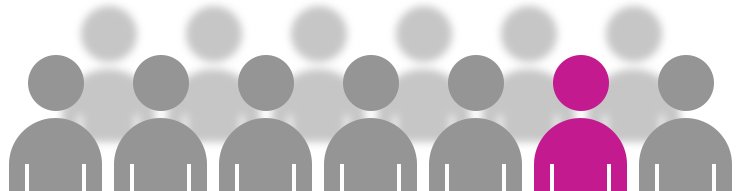 The frequency rate of Addison's disease is roughly one in 100,000.
 40–144 cases per million population (1/25,000–1/7,000)
This disease can can affect persons of any age, sex, or ethnicity
It typically presents in adults between 30 and 50 years of age.
More common in females and children
SYMPTOMS
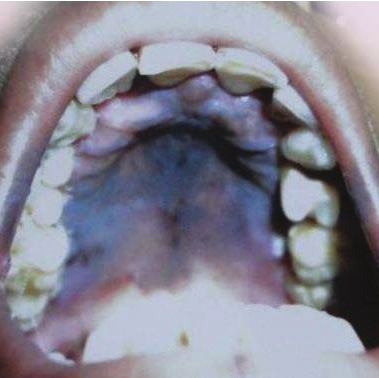 Hyperpigmentation 
Chronic fatigue
Loss of appetite
Generalized weakness
Hypotension
Weight loss
Gastrointestinal upset
Dehydration and craving for salt
Hyponatremia 
Hyperkalemia
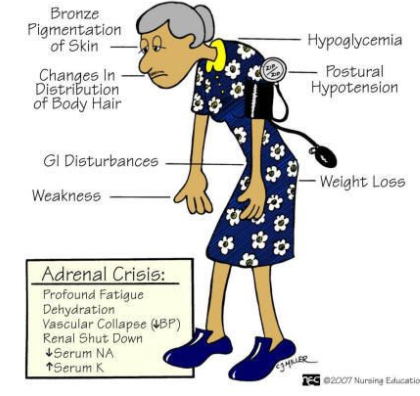 [Speaker Notes: https://www.ncbi.nlm.nih.gov/pmc/articles/PMC3636818/
http://slideplayer.com/slide/7053912/]
ADDISONIAN CRISIS
Severe dehydration
Pale, cold, clammy skin
Sweating
Rapid, shallow breathing
Dizziness
Severe vomiting and diarrhea
Severe muscle weakness
Headache
Severe drowsiness 
Loss of consciousness
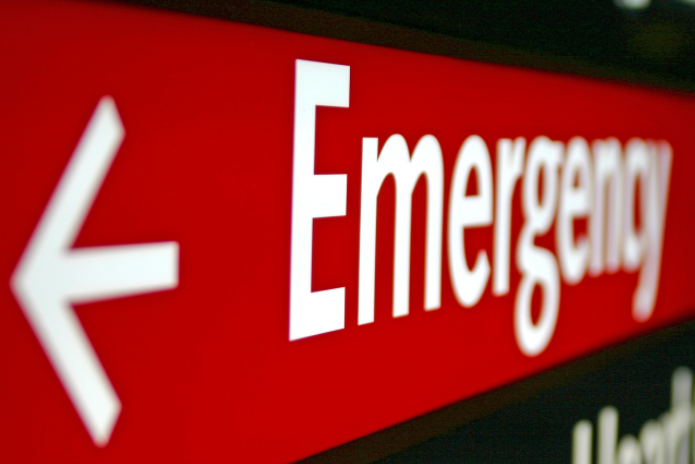 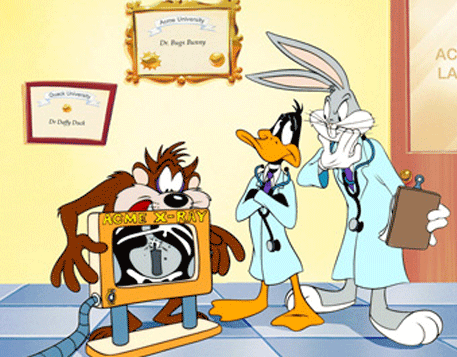 [Speaker Notes: http://www.umerfinancials.com/7-quickest-reactions-every-homeowner-must-have-in-an-emergency/
http://www.animationartwork.com/artwork/taz_art.sku14122]
ADRENAL GLANDS
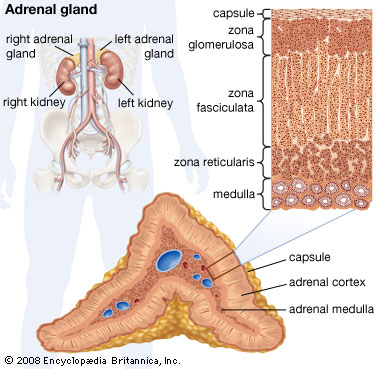 Located above the kidneys
Outer adrenal cortex produces steroid hormones:
Mineralocorticoids
Glucocorticoids
Androgens
3 zones including: zona glomerulosa, the zona fasciculata and zona reticularis.
[Speaker Notes: https://www.britannica.com/science/adrenal-gland]
AD ASSOCIATED HORMONES
MINERALOCORTICOIDS
Aldosterone
Produced in zona glomerulosa 
Regulates blood pressure and electrolyte balance
GLUCOCORTICOIDS
Cortisol, Corticosterone
Synthesized in zona fasciculata 
Metabolism and immune system suppression 
Cortisol released in response to stress 
ANDROGEN 
Zona reticularis 
Sex hormones
HYPOTHALAMIC-PITUITARY-ADRENAL AXIS (HPA)
Corticotrophin-releasing hormone (CRH) is a released from the hypothalamus.
Stimulates the release of adrenocorticotropic hormone (ACTH) from the anterior pituitary gland.
Production and release of cortisol from the adrenal cortex. 

Systemic levels of cortisol act in a negative feedback system throughout the HPA axis.
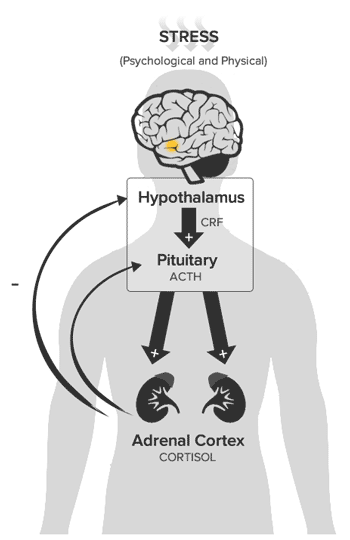 [Speaker Notes: http://www.integrativepro.com/Resources/Integrative-Blog/2016/The-HPA-Axis]
AETIOLOGY
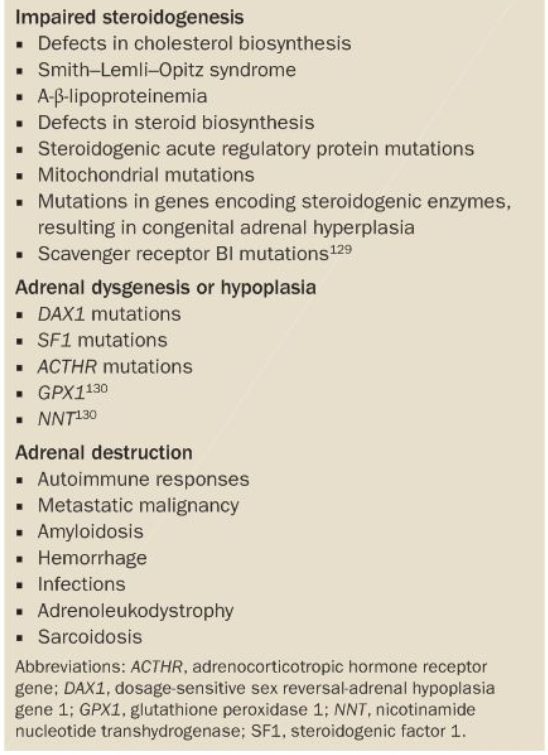 Genetic & Environmental Causes 
Adrenal Dysgenesis: 
Inadequate development of adrenal gland (genetic causes)
DAX1 mutations
Impaired Steroidogenesis
Impaired biochemical production 
Adrenal Destruction: 
Pathological glandular damage
Autoimmune response 
Infections (environmental)
Metastatic Malignancy
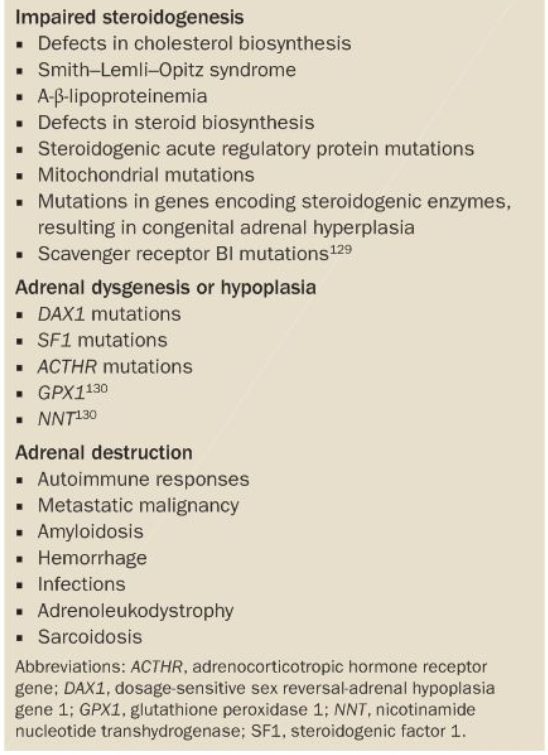 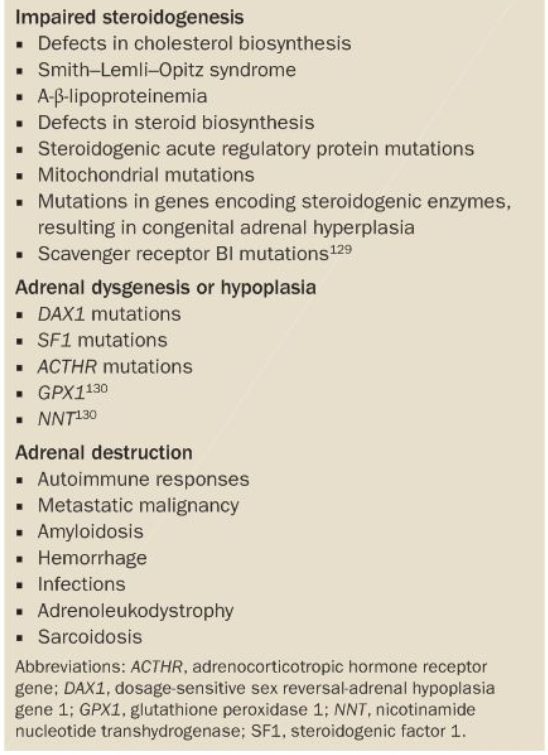 PATHOPHYSIOLOGY
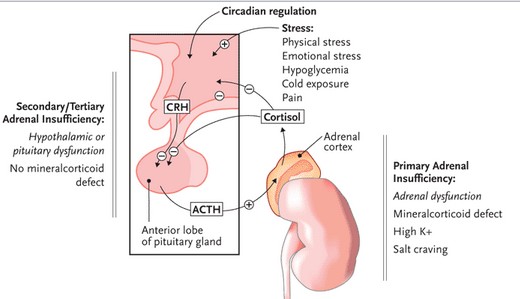 [Speaker Notes: http://www.prn.org/index.php/complications/article/hiv_osteoporosis_adrenal_insufficiency_85
Addison’s disease can manifest in one of two ways, either as primary adrenal insufficiency, or secondary adrenal insufficiency]
Primary Adrenal Insufficiency
Most common presentation of AD
Destruction of adrenal glands by the production of antibodies against cells in the adrenal cortex
Human leukocyte antigen (HLA) complex: self vs. foreign antigens
Variant of the HLA-DRB1 gene called HLA-DRB1*04:04.
Circulating antibodies against 21-hydroxylase can be detected in around 85% of patients
Steroidogenic enzyme 21-hydroxylase
Damaged adrenal glands
Secondary/Tertiary Adrenal Insufficiency
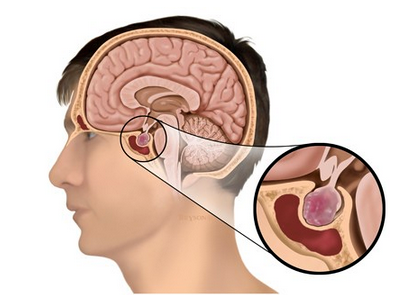 Hypothalamic or pituitary dysfunction
Tumors
Head injuries
Sudden withdrawal of steroid therapy
Lack of ACTH
Decreased stimulation of adrenal cortex
[Speaker Notes: http://blog.medillsb.com/10-medicall-illustrations-that-shed-light-on-tumors/]
DIAGNOSIS
Cosyntropin Stimulation Test
Test levels of plasma cortisol after synthetic ACTH injection
Low levels indicate Addison’s
Immunologic test
21-hydroxylase antibody test
CT scan of adrenal glands
Supporting test
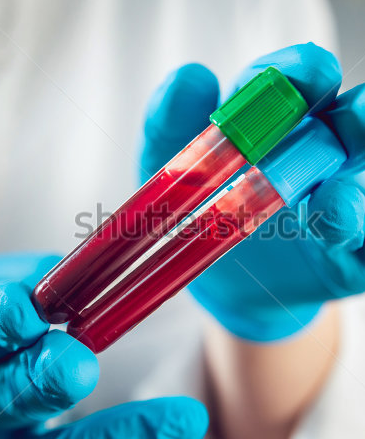 [Speaker Notes: https://www.shutterstock.com/search/blood+vial
presentation of all symptoms relate to the levels of cortisol, mineralocorticoid, and adrenal androgen deficiency at the time.]
TREATMENT
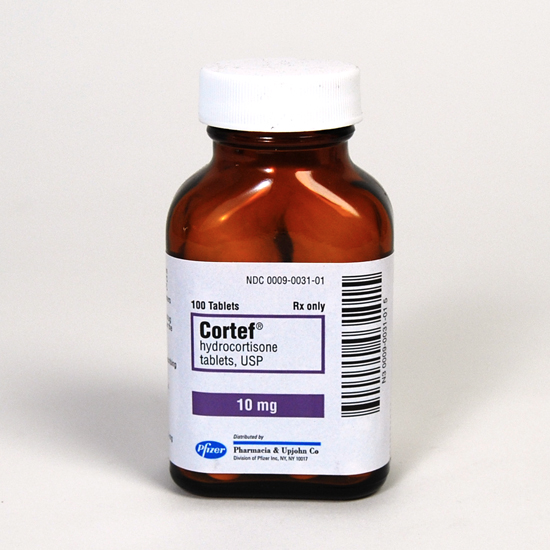 Oral Medications
Cortisol Replacement
Hydrocortisone
2-3 times daily; 2.5, 10 & 20mg tablets
Cortisone Acetate
2-3 times daily; 5 & 25mg tablets
Prednisone 
1-2 times daily; 1-5mg tablets 
Aldosterone Replacement 
Fludrocortisone 
1 daily dose; 0.05 or 0.1mg tablet
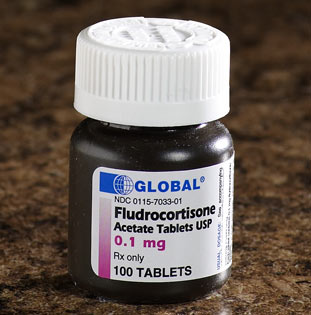 [Speaker Notes: Image: https://www.mcguffmedical.com/content/images/thumbs/0002255_cortefreg-10mg-100-tabl.jpeg
Image: http://www.drsfostersmith.com/images/Categoryimages/normal/p-50023-45490-fludrocortiso.jpg]
TREATMENT
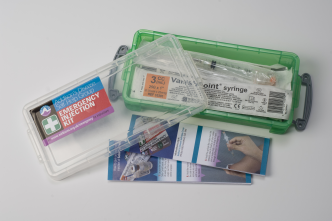 Injection Alternatives 
Intravenous 
Intramuscular 
Injection Kit 
Addisonian Crisis
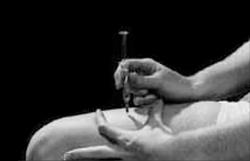 [Speaker Notes: Image: http://www.addisons.org.uk/index.php/articles.html/_/articles-for/emergencies/obtaining-your-emergency-injection-kit-r36
Image: http://www.addisonsociety.ca/injection-kit.html 
Image: https://s-media-cache-ak0.pinimg.com/736x/6a/da/2b/6ada2bd89bf21d62e0c99c6c0d12d22a.jpg]
TREATMENT
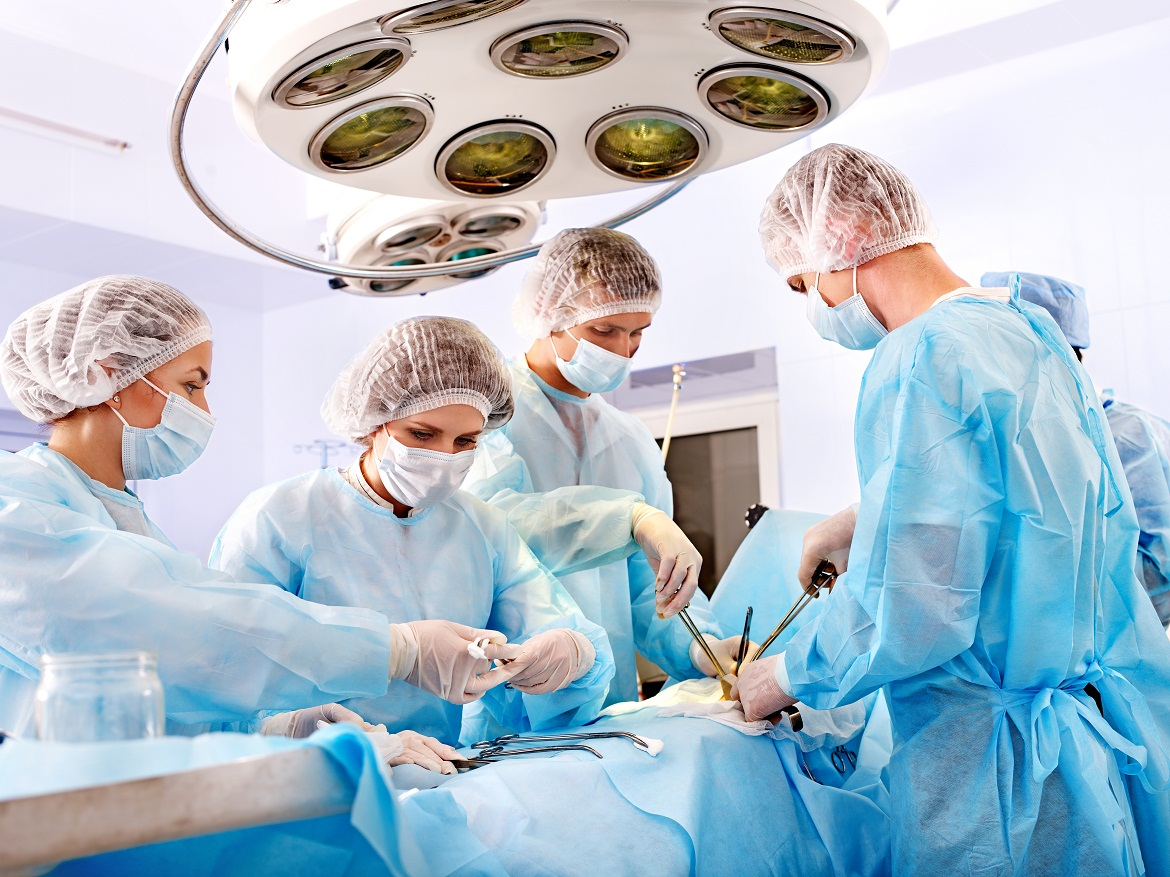 Considerations…
Androgen Replacement
Dehydroepiandrosterone (DHEA) for women 
Medical Procedures
Surgery  
Increase cortisol and aldosterone doses 
Exercise 
Loss of fluids and electrolytes 
Increase in hydrocortisone, fluid and salt intake
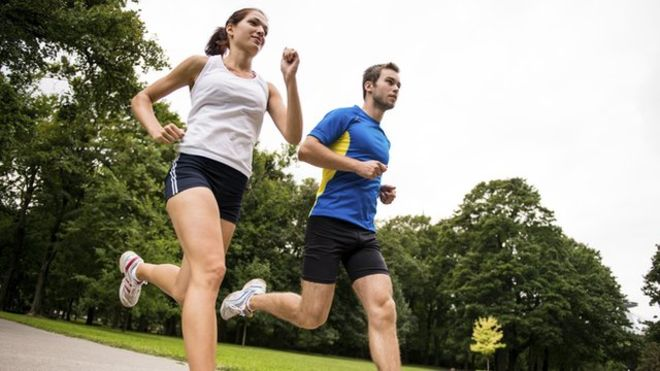 [Speaker Notes: Image: http://www.blackwell.ge/res/images/images/2015071418392830770.jpg
Image: http://ichef-1.bbci.co.uk/news/660/media/images/80748000/jpg/_80748739_jog464584343.jpg
androgens also deficient]
TREATMENT
Oksnes et al.:A randomized clinical trial comparing Continuous Subcutaneous Hydrocortisone Infusion (CSHI) versus Oral Hydrocortisone Replacement (OHC)
CSHI shown to be more effective than OHC
Reestablished circadian cortisol rhythm
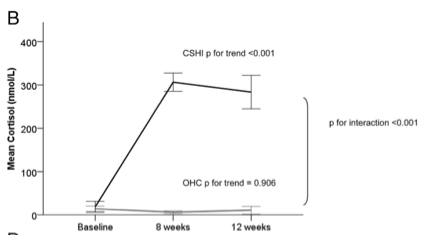 [Speaker Notes: Image: https://academic-oup-com.libaccess.lib.mcmaster.ca/jcem/article-lookup/doi/10.1210/jc.2013-4253]
PROGNOSIS
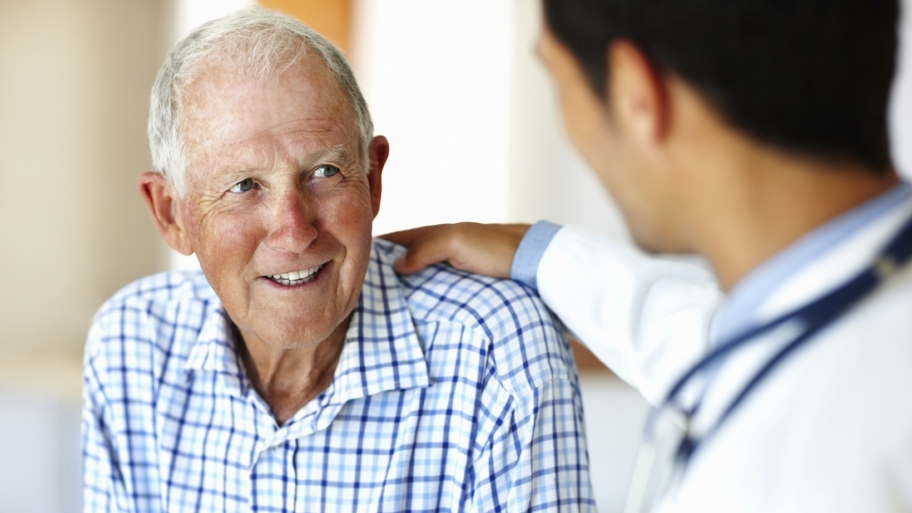 When Addison’s Disease is well-treated and managed...

Expect a good outcome and quality of life! 
(NHS Choices, 2017)
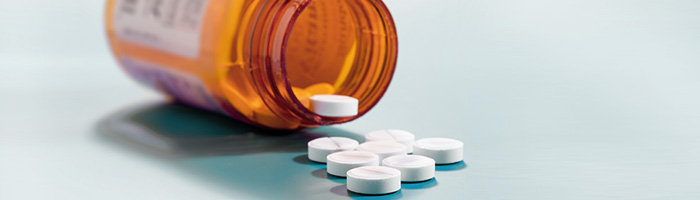 [Speaker Notes: In terms of prognosis, the average Addison’s patient can anticipate a fairly good outcome, if the disease is treated adequately. 
A relatively normal quality of life can be expected for these patients. 
It is important for these patients, who are typically free of other disease, to maintain upkeep of their medication and self-care.]
MANAGEMENT
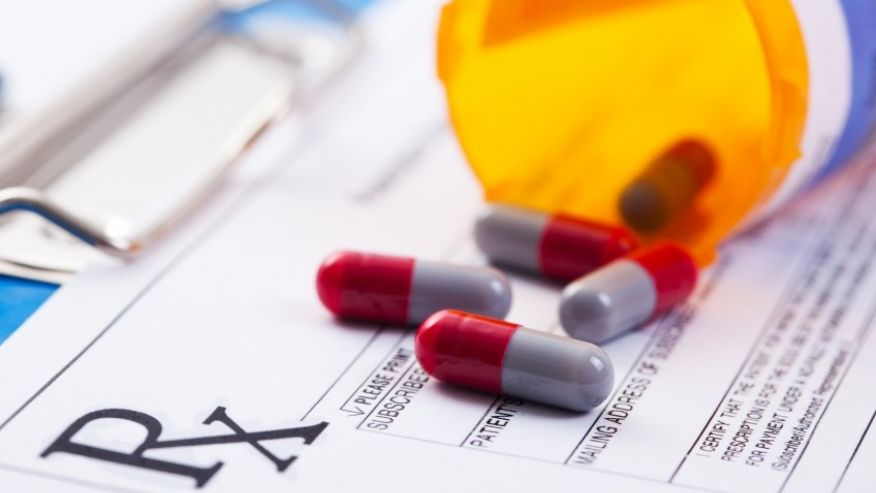 Self-maintenance is key! (NHS Choices, 2017)
1. Managing medication
Prescriptions
Spare or extra medication
Correct daily treatment
2. Injectable forms of medication
In case of emergency or adrenal shock
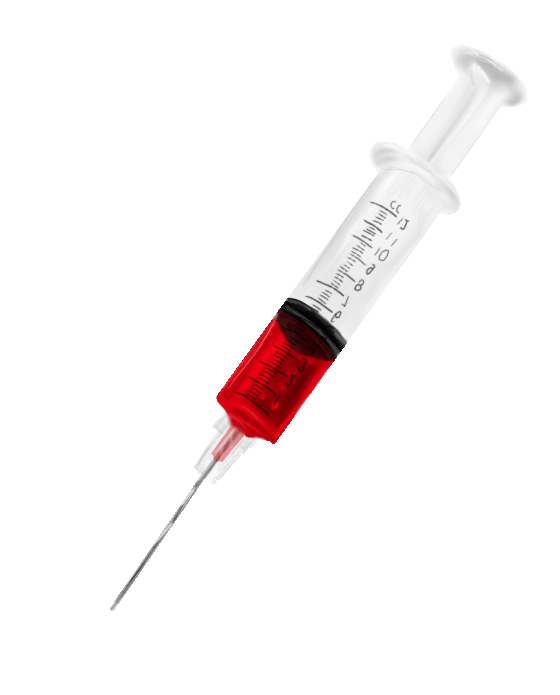 MANAGEMENT
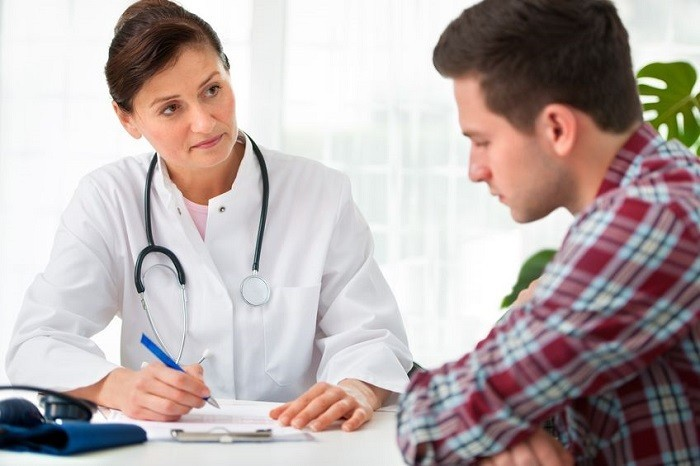 3. Relationship with healthcare professionals
Regular visits
Open line of communication 
4. Providing information to others
Family, friends and colleagues 
Medical bracelets or information booklets
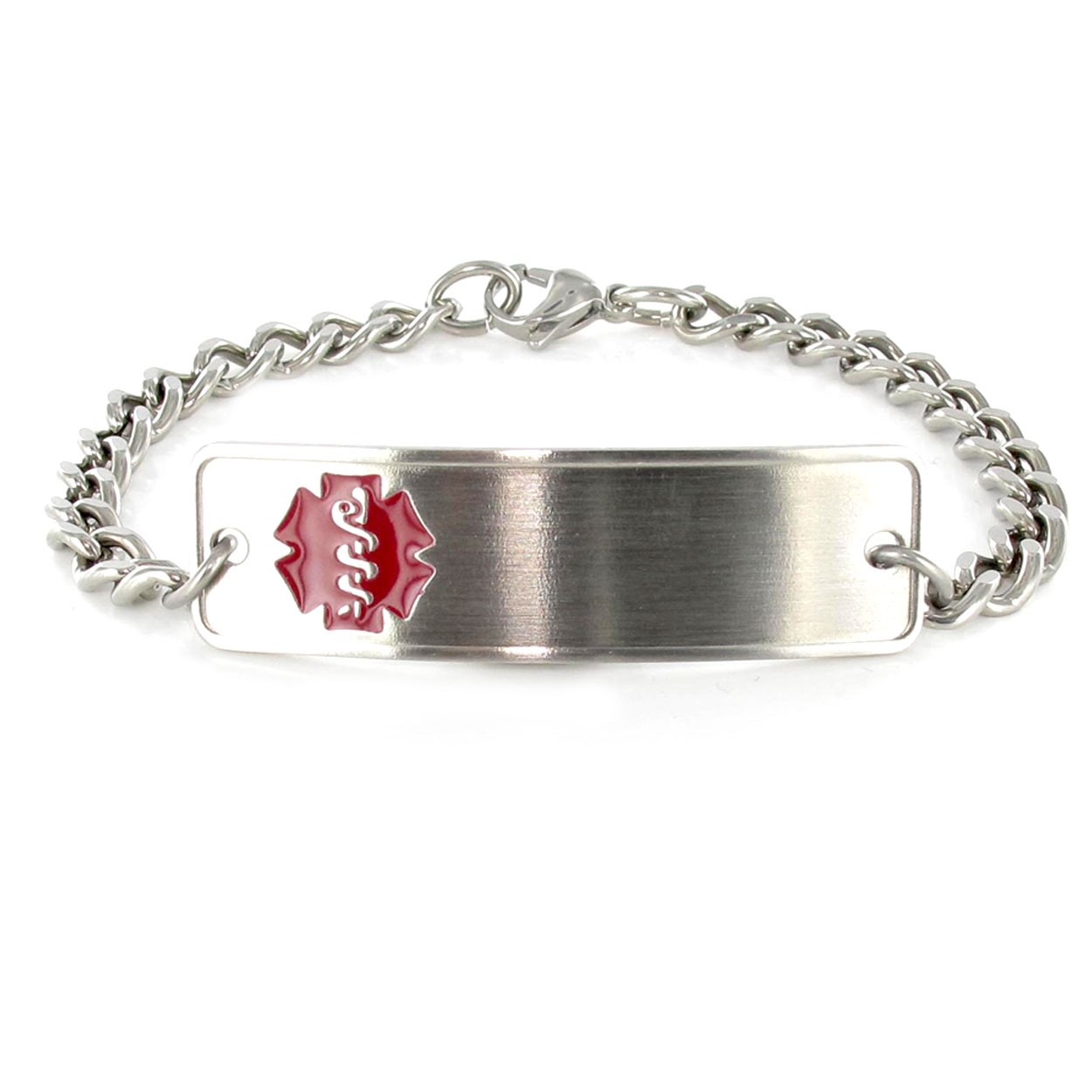 [Speaker Notes: Michels and Michels, 2014, MayoClinic, 2017)]
Case Study Reveal
“It is a story of iron-willed fortitude in mastering the difficulties of chronic illness … [his] collective health problems were not enough to deter him from running for president.”
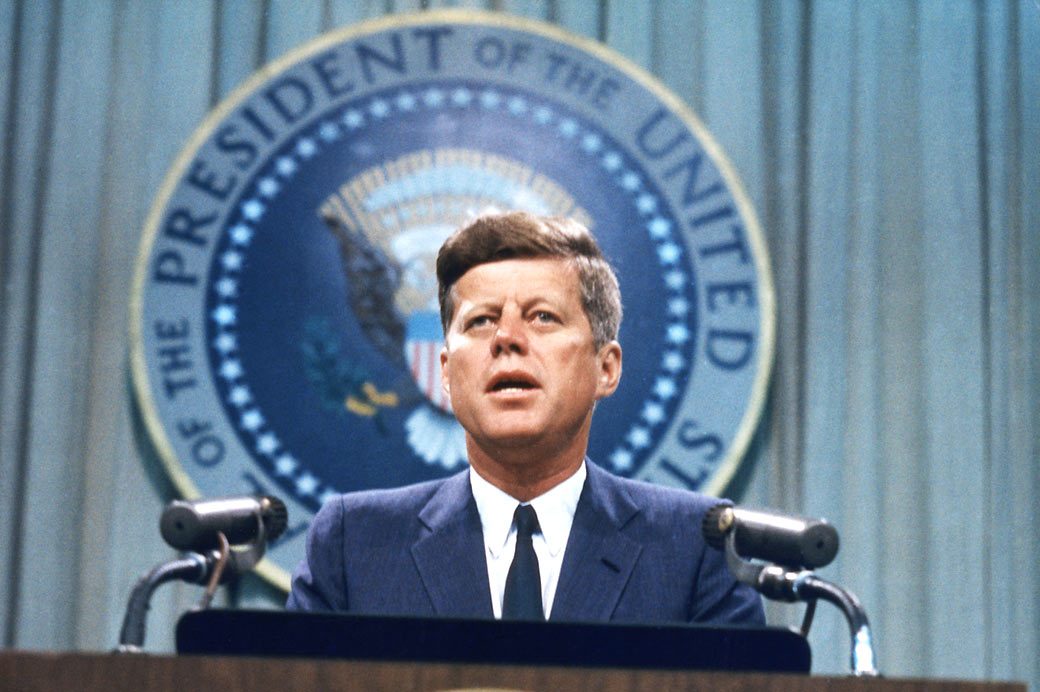 President John F. Kennedy
[Speaker Notes: Can you guess who the case study was referring to? If you didn’t know, the case study is about John F Kennedy. He was the 35th president of the United States. He stayed silent about this condition, and suffered with it a for a majority of his life. However, with the proper treatment and management, individuals with Addison’s disease do not have to suffer in the same way. Thank you for listening to our presentation.]
References
Adrenal Insufficiency & Addison's Disease | NIDDK. (n.d.). Retrieved March 01,  2017, from https://www.niddk.nih.gov/health-information/endocrine-diseases/adrenal-insufficiency-addisons-disease#prepare
Dallek, R. (2013, November 05). The Medical Ordeals of JFK. Retrieved Feb 20th 2017, from https://www.theatlantic.com/magazine/archive/2013/08/the-medical-ordeals-of-jfk/309469/
Odeke, S., & Nagelberg, S. (2001). Addison disease. eMedicine Journal, 2, 5.
Volpé, R. (1990). Autoimmune diseases of the endocrine system. Boca Raton: CRC Press.
Sarkar, S. B., Sarkar, S., Ghosh, S., & Bandyopadhyay, S. (2012). Addison’s disease. Contemporary Clinical Dentistry, 3(4), 484–486. http://doi.org/10.4103/0976-237X.107450
Chernecky CC, Berger BJ. ACTH stimulation test - diagnostic. In: Chernecky CC, Berger BJ, eds. Laboratory Tests and Diagnostic Procedures. 6th ed. Philadelphia, PA: Elsevier Saunders; 2013:98.
Michels, A., & Michels, N. (2014). Addison disease: early detection and treatment principles. Indian Journal of Clinical Practice, 25(6).
Ten, S., New, M., & Maclaren, N. (2001). Addison’s disease 2001. The Journal of Clinical Endocrinology & Metabolism, 86(7), 2909-2922.
Brooke, A. M., & Monson, J. P. (2009). Addison's disease. Medicine, 37(8), 416-419.
Fujieda, K., & Tajima, T. (2005). Molecular basis of adrenal insufficiency. Pediatric research, 57, 62R-69R.
Charmandari, E., Nicolaides, N. C., & Chrousos, G. P. (2014). Adrenal insufficiency. The Lancet, 383(9935), 2152-2167.
Mitchell, A. L., & Pearce, S. H. (2012). Autoimmune Addison disease: pathophysiology and genetic complexity. Nature reviews Endocrinology, 8(5), 306-316.
Addison’s Disease. (2015). Mayo Clinic. Retrieved February 28, 2017 from, http://www.mayoclinic.org/diseases-conditions/addisons-disease/diagnosis-treatment/treatment/txc-20156064
Oksnes, M. (2014). Continuous Subcutaneous Hydrocortisone Infusion versus Oral Hydrocortisone Replacement for Treatment of Addison's Disease: A Randomized Clinical Trial. The Journal of Clinical Endocrinology & Metabolism, 99 (5): 1665-1674. 
Husebye, E. S. (2013). Consensus statement on the diagnosis, treatment and follow-up of patients with primary adrenal insufficiency. The Journal of Internal Medicine, 275 (2): 104-115. 
Injection Kit. (2017). Canadian Addison Society. Retrieved February 28, 2017 from http://www.addisonsociety.ca/injection-kit.html
Michels, A., Michels, N. (2014). Addison Disease: Early Detection and Treatment Principles. Am Fam Physician. 89 (7): 563-568.
“Addison's disease - Treatment". NHS Choices. Retrieved 2017-02-25
“Overview: Addison’s disease”. Mayo Clinic. Retrieved from http://www.mayoclinic.org/diseases-conditions/addisons-disease/manage/ptc-20156068.
mature mortality in patients with Addison’s disease: a population-based study. The Journal of Clinical Endocrinology & Metabolism, 91(12), 4849-4853.
Chantzichristos, D., Persson, A., Eliasson, B., Miftaraj, M., Franzén, S., Bergthorsdottir, R., ... & Johannsson, G. (2016). Patients with Diabetes Mellitus Diagnosed with Addison´ s Disease Have a Markedly Increased Additional Risk of Death. In Cushing Syndrome and Primary Adrenal Disorders (pp. OR25-4). Endocrine Society.
Questions?
Multiple Choice Questions
What is the characteristic early symptom of Addison’s Disease?
Low BP
Craving for salt ##
Hyperpigmentation 
Generalised muscle weakness
More than one of the above
2. What is the most common cause of Addison’s Disease?
Autoimmune response ##
Infection 
Withdrawal of steroid therapy 
Cardiovascular disease 
None of the above